ADRIAN STRAUSS
Beschreiben Sie in wenigen Zeilen Ihren beruflichen Hintergrund, Ihre Schlüsselqualifikationen für die Position und Ihre Karriereziele. Dies ist eigentlich eine Einführung in Ihr Anschreiben. Sie können sie als Aufzählungszeichen oder als Klartext darstellen.
VM
“
Beschreiben Sie in wenigen Zeilen Ihren beruflichen Hintergrund, Ihre Schlüsselqualifikationen für die Position und Ihre Karriereziele. Dies ist eigentlich eine Einführung in Ihr Anschreiben.
”
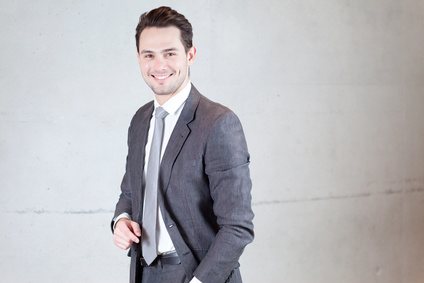 MOB  : 123 456 789
EMAIL : ME@MONEMAIL.COM
SITEWEB : HTTP//WWW.SITE.COM
TEL : 01 02 03 04 05
ADRESSE: HAUPTSTRASSE 15,  28000 BREMEN